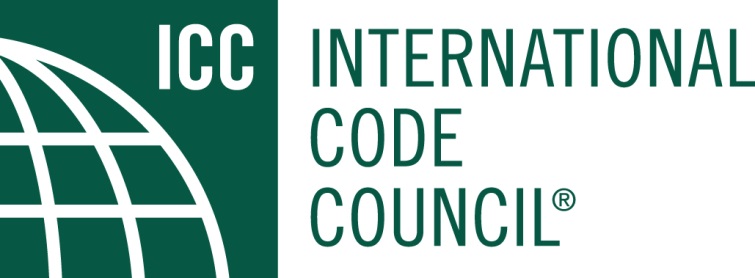 Creating a Building Safety Career Path
June 4, 2019
Overview
Why building safety?
Entry point
Career options
Career path components
Milestones
Leadership
Succession
Why Building Safety?
Expanding opportunities 
NIBS report
Alternative to college
Clear mission
Stability
Portability
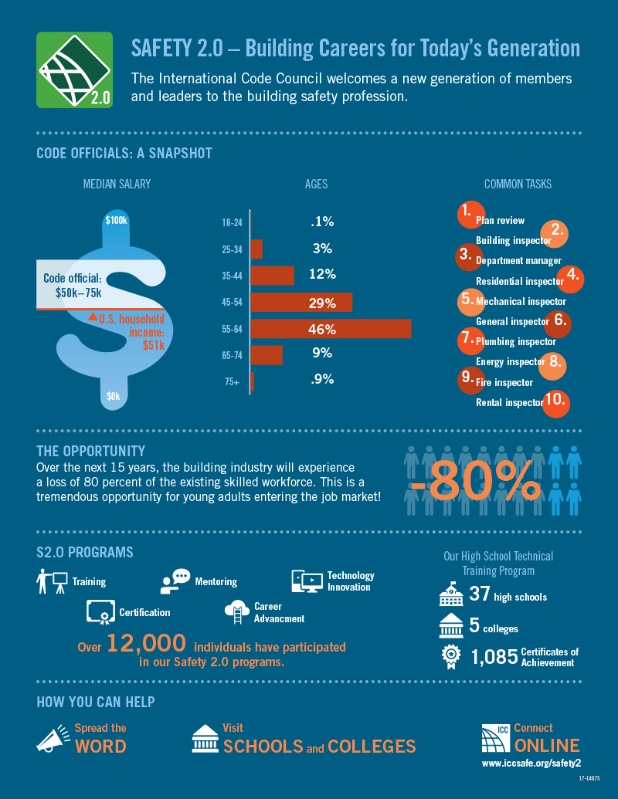 [Speaker Notes: Add statistic re: % of code official retirements in the next 5 years
Graphic re: Code Officials a snapshot?
Opportunity to enter a career without college degree
Clear mission]
Entry Point
High school
College
Design professionals
Military
Construction trades
Career change
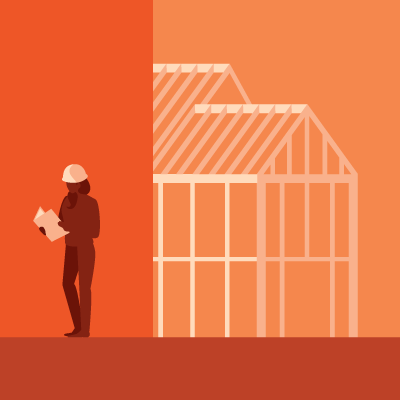 [Speaker Notes: High school
College
Military
Construction trades]
Career Options
Public sector
Building department
Fire prevention
PMG
Energy
Private sector
BSSP
Consultant
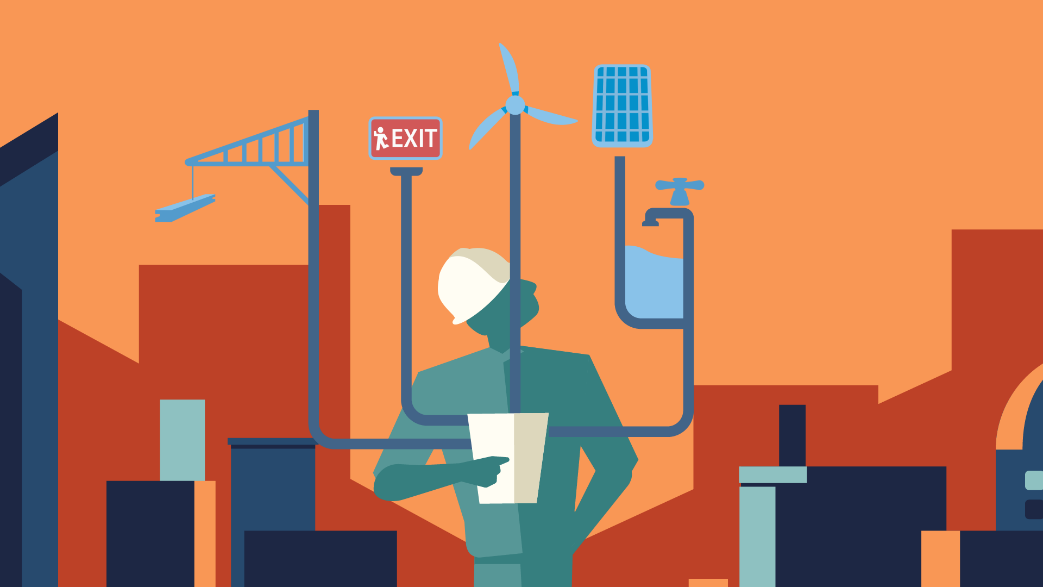 Career Path Components
Passion
Mentor
Network
Resources
Training
Administrative
Credential
Advanced (combination)
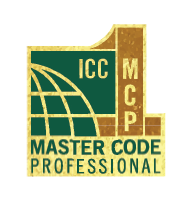 Resources – Safety 2.0
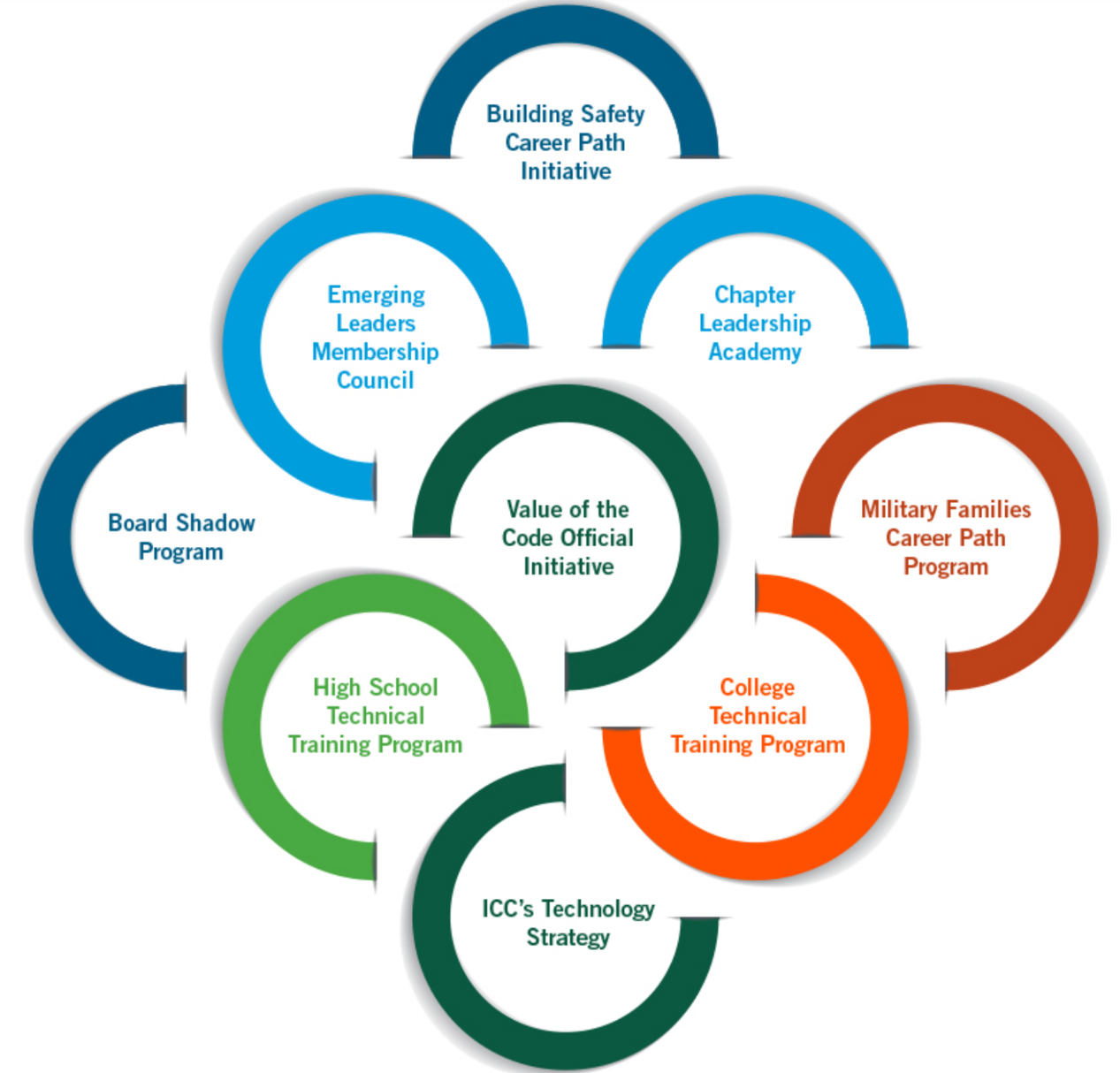 Resources
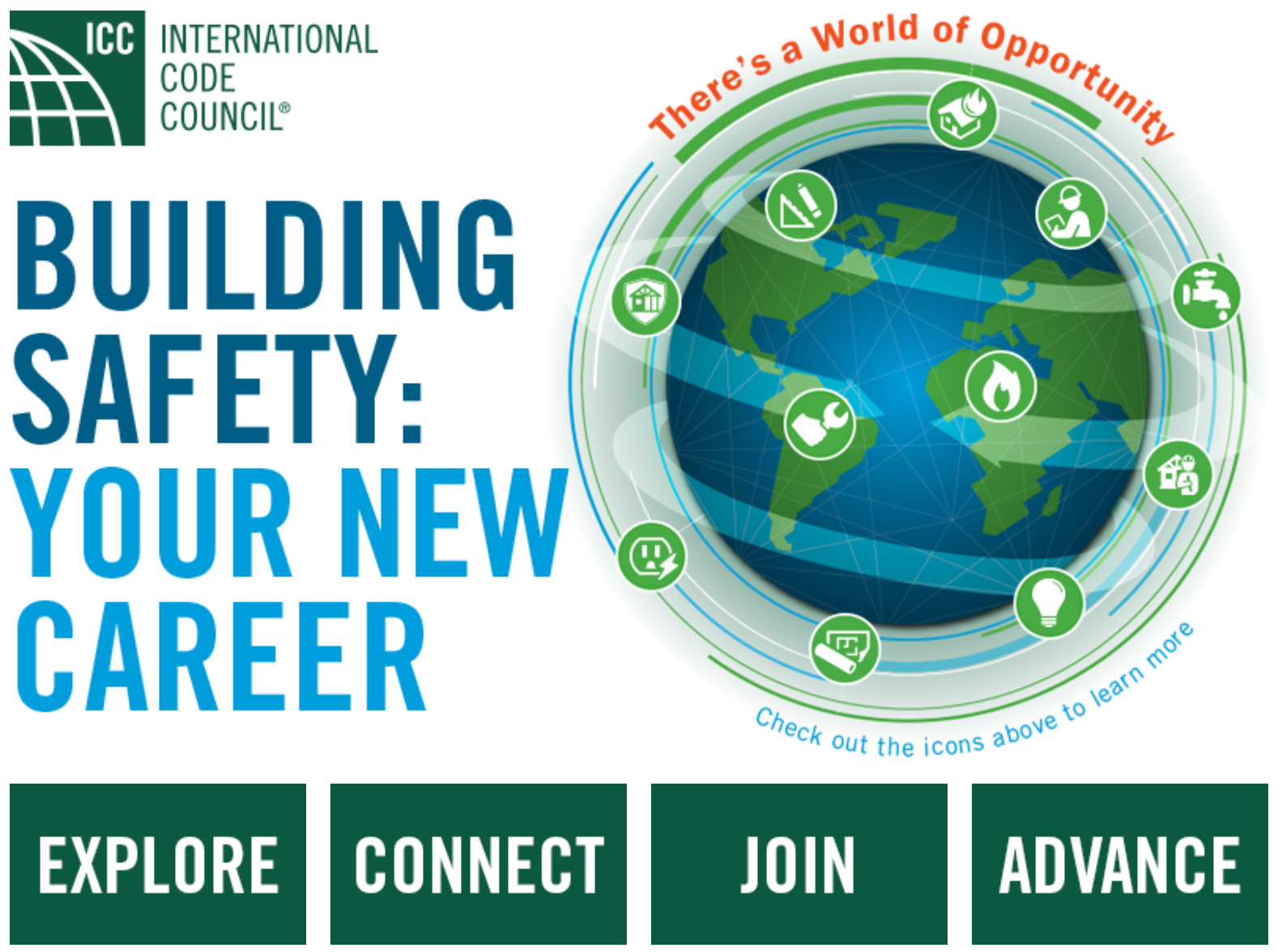 Residential Building Inspector
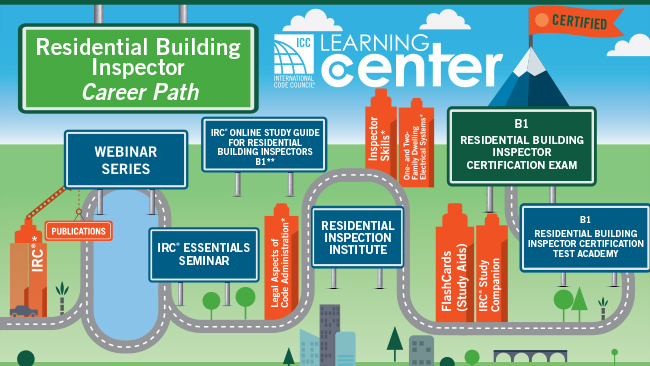 Residential Plumbing Inspector
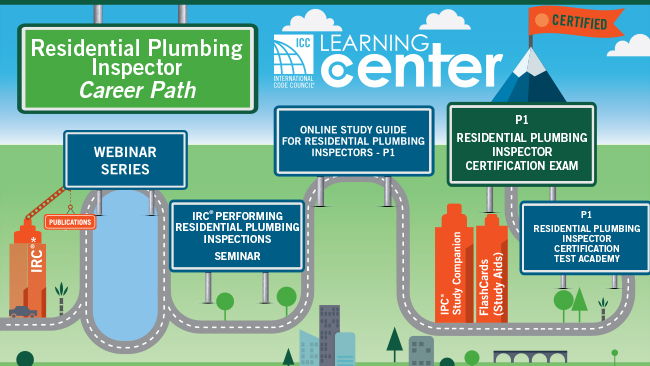 Commercial Building Inspector
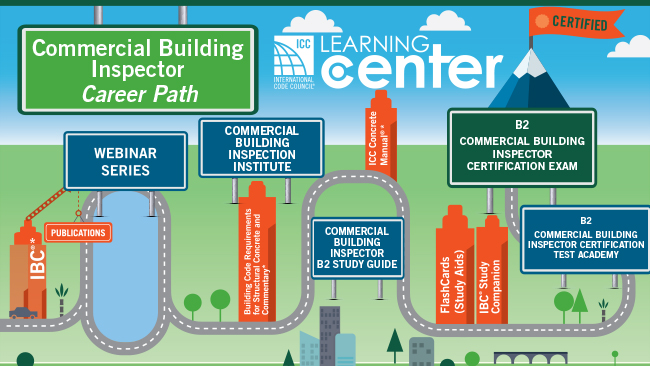 Permit Technician
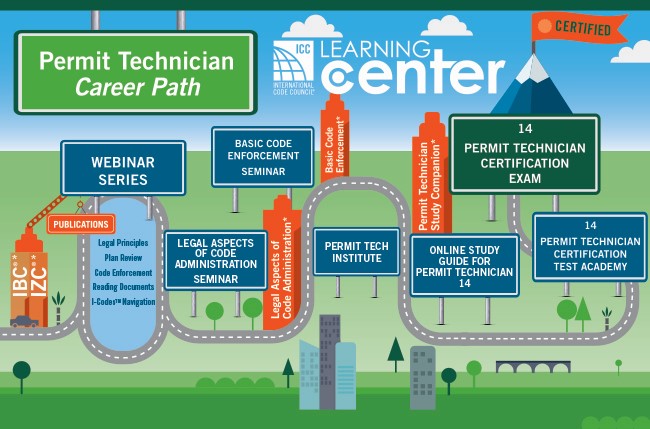 Milestones
Code Council membership
Chapter membership
Certification
Recognition
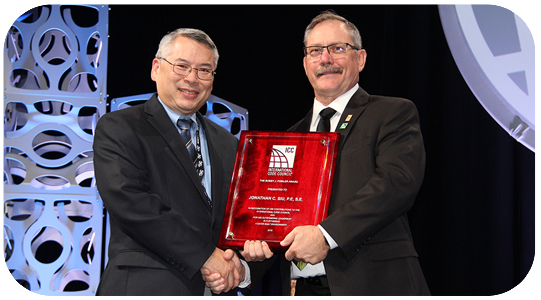 2016 Bobby J. Fowler award – Jonathan Siu
Leadership
Government
Building Official/Fire Marshal
Community Development Director
Volunteer
Chapter leader
Code development committee
Membership Council
Board of Directors
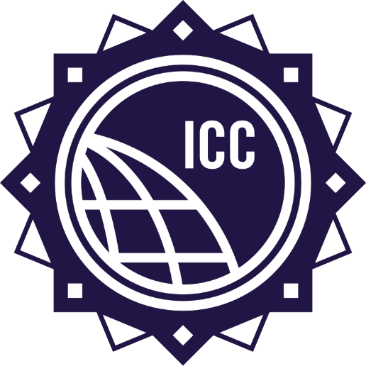 Succession
Share your wisdom
Find your replacement
Become a mentor
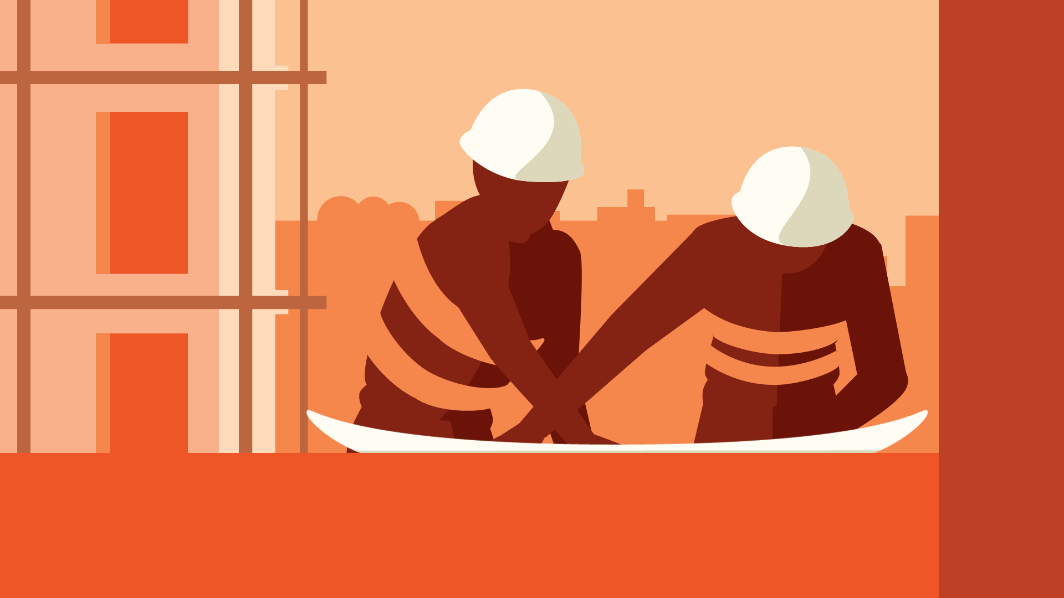 Thank you!
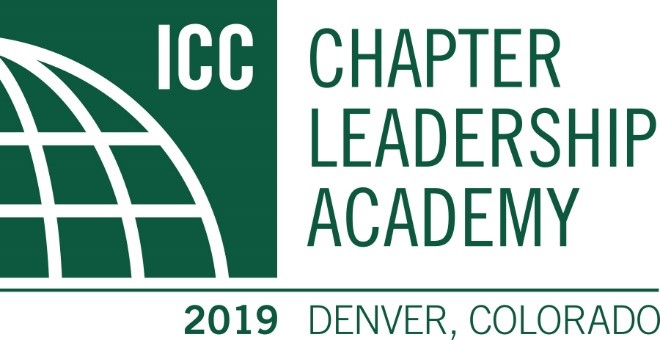